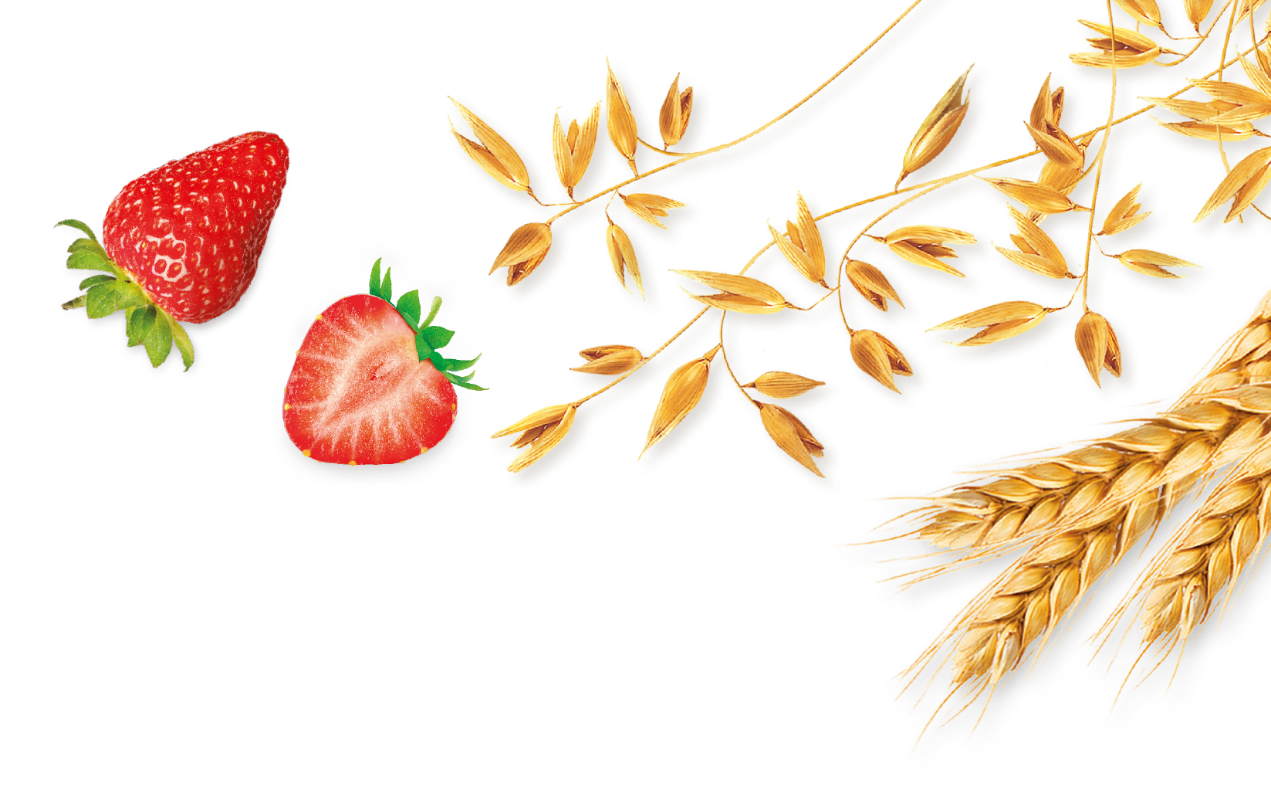 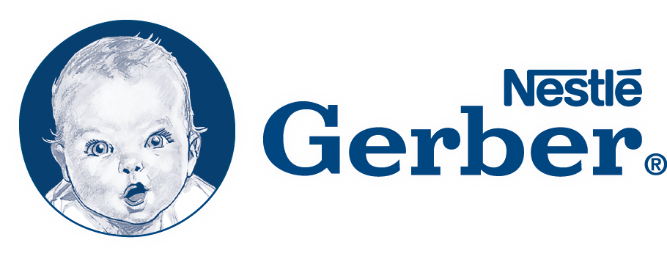 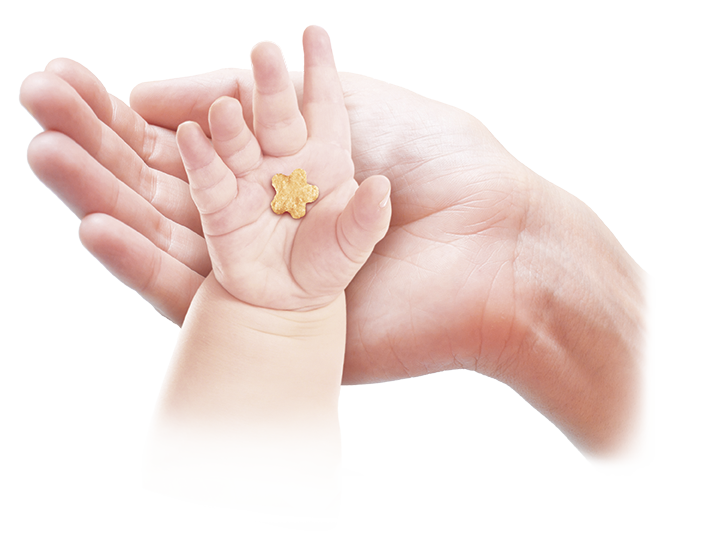 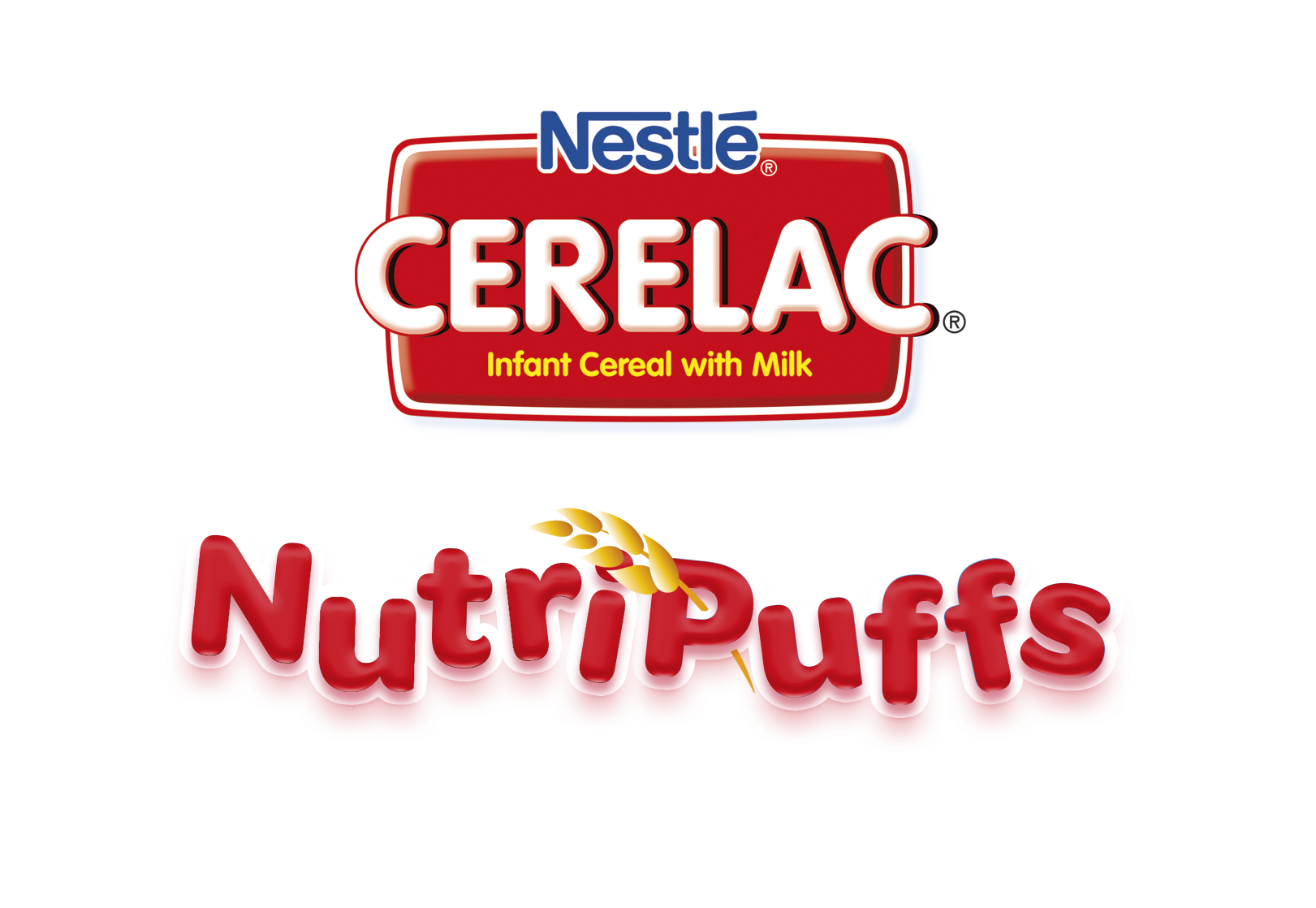 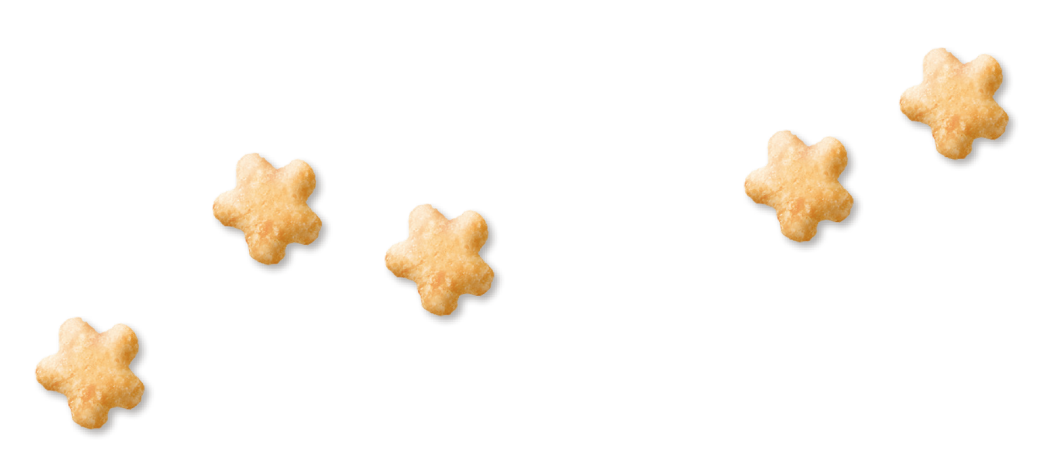 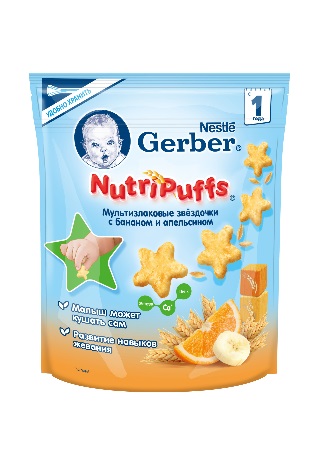 УНИКАЛЬНЫЙ ЗАПУСК в категории!Мультизлаковые звездочки для детей от 1 года
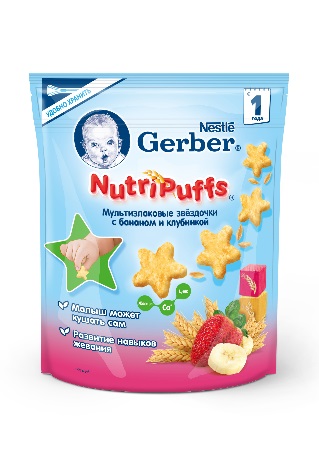 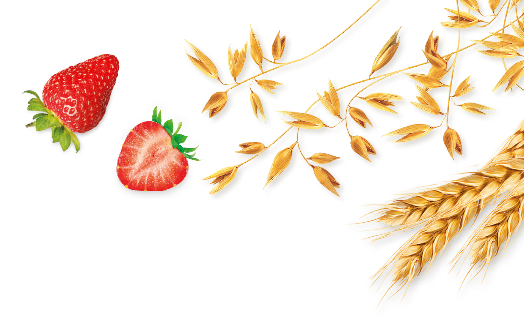 Перекус является неотъемлемой частью дневной диеты малыша: 1-2 полезных перекуса в день рекомендовано Воз
Специализированный продукт   для малышей от года:
                                                                      который придется малышам по вкусу,                                      и будет одобрен мамами!
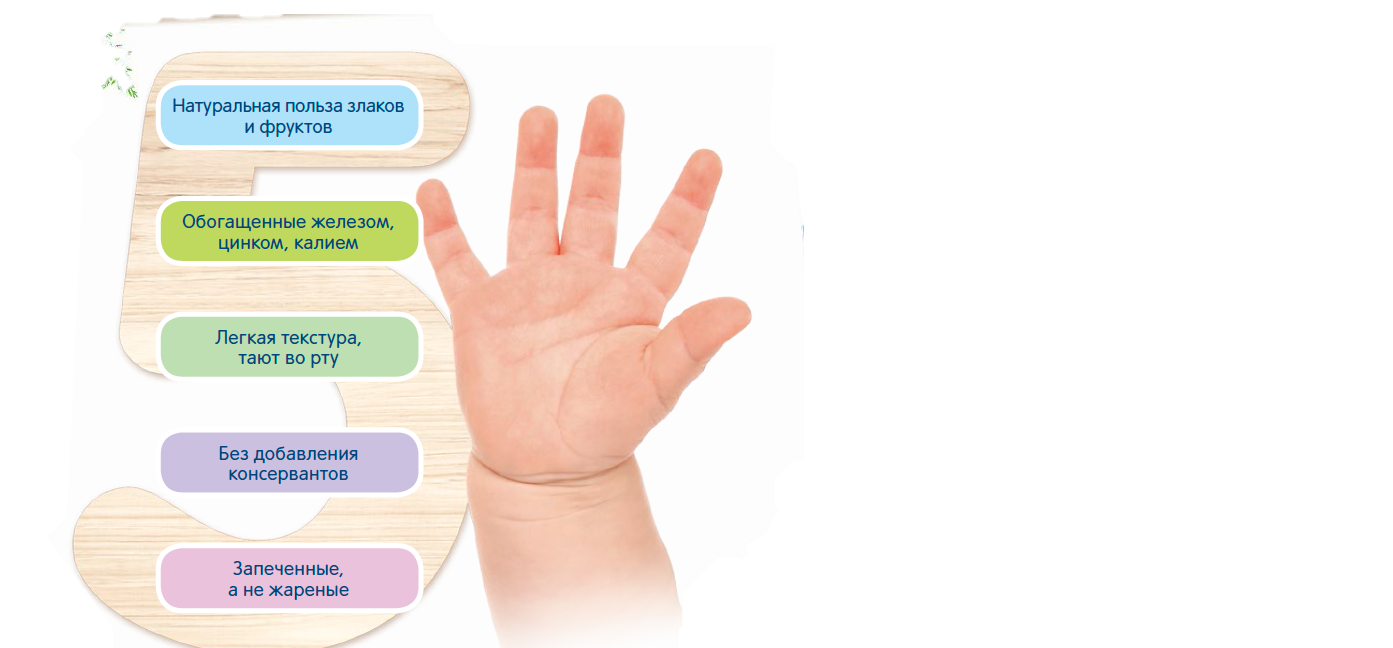 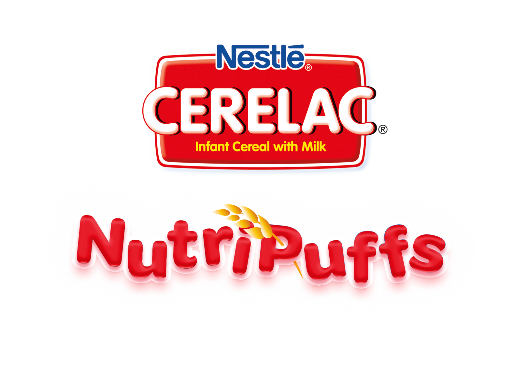 МУЛЬТИЗЛАКОВЫЕ  ЗВЕЗДОЧКИ 
уникальных вкуса!!!
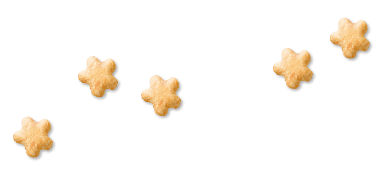 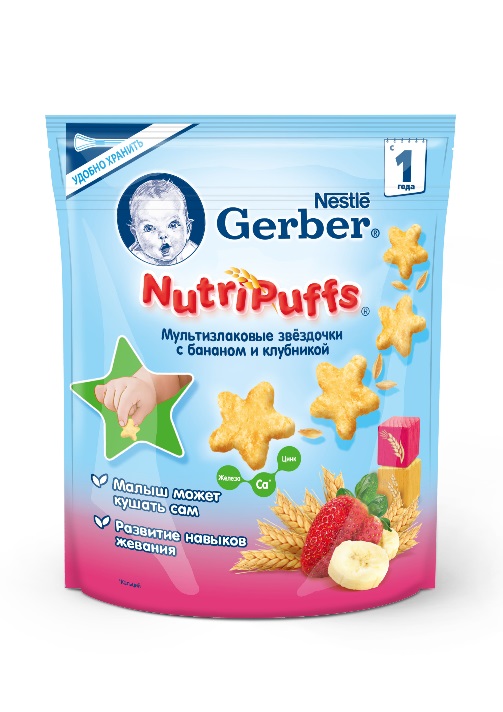 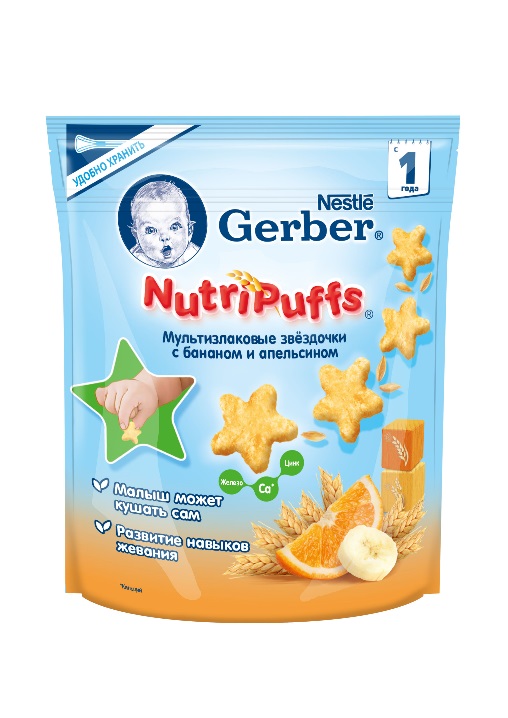 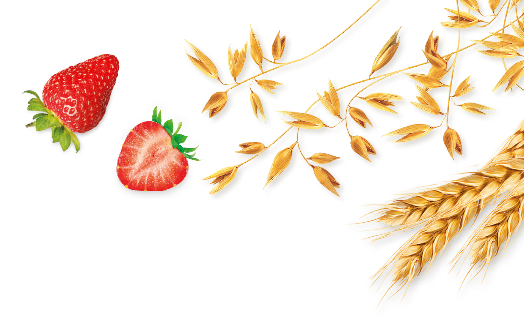 Уникальный продукт на рынке, повторит успех батончиков Gerber!
Сбалансированный состав
Специально для малышей от 1 годаВесело и вкусно
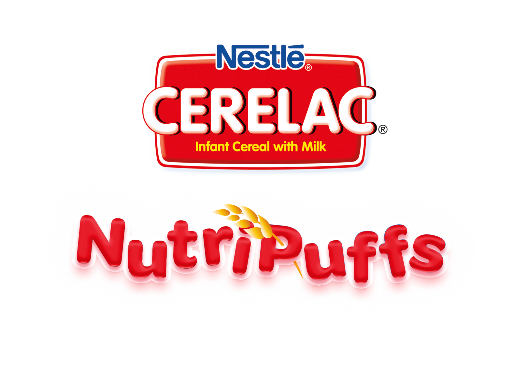 Польза цельных злаков и фруктов
Легко растворяется во рту!
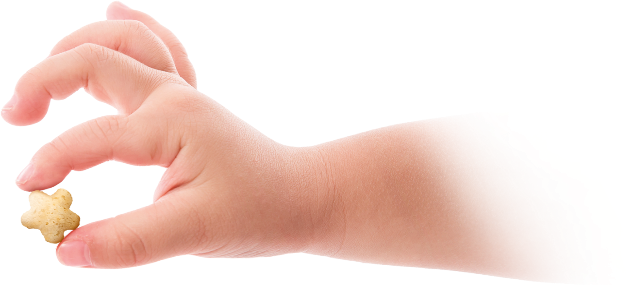 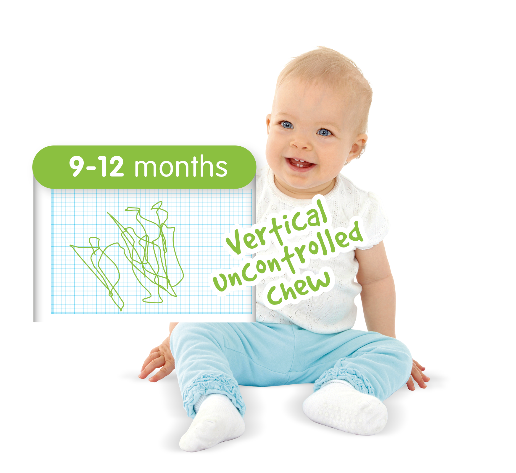 Обогащенные витаминами
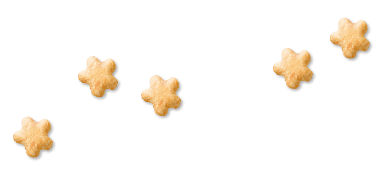 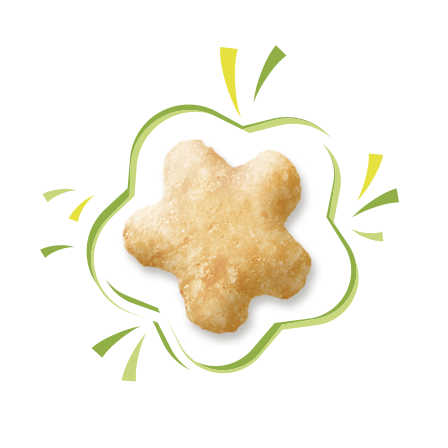 Без консервантов!
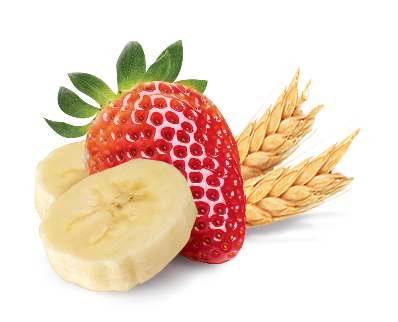 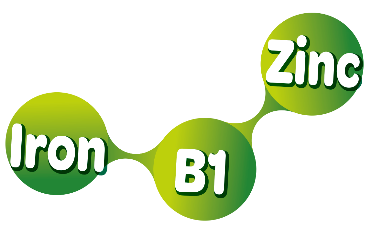 Текстура способствует развитию жевательных навыков
Размер  и форма способствующая развитию моторики